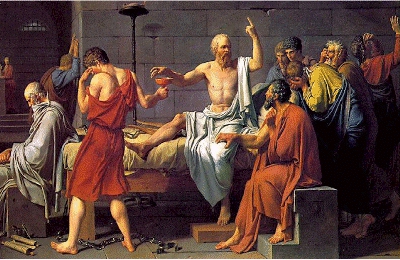 "The Death of Socrates" 
by Jacques-Louis David (1787)
The Trial of Socrates
http://www.law.umkc.edu/faculty/projects/ftrials/socrates/socrates.HTM
B
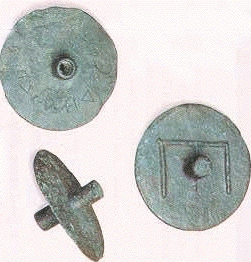 Ballot disks from 4th century

Solid: Acquittal
Pierced: Conviction
Waterclock (Clepsydra)
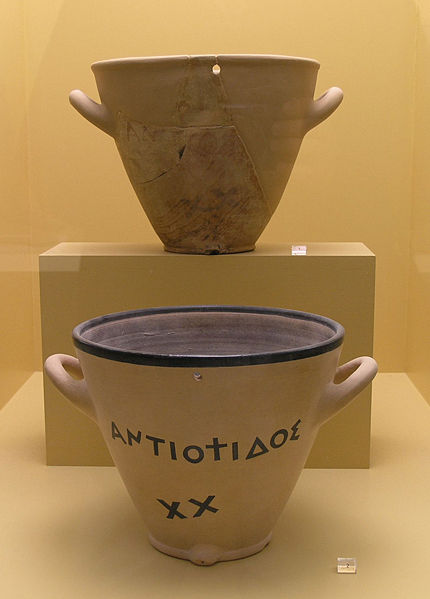 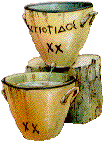